Животные на нашей тропе тоже есть.
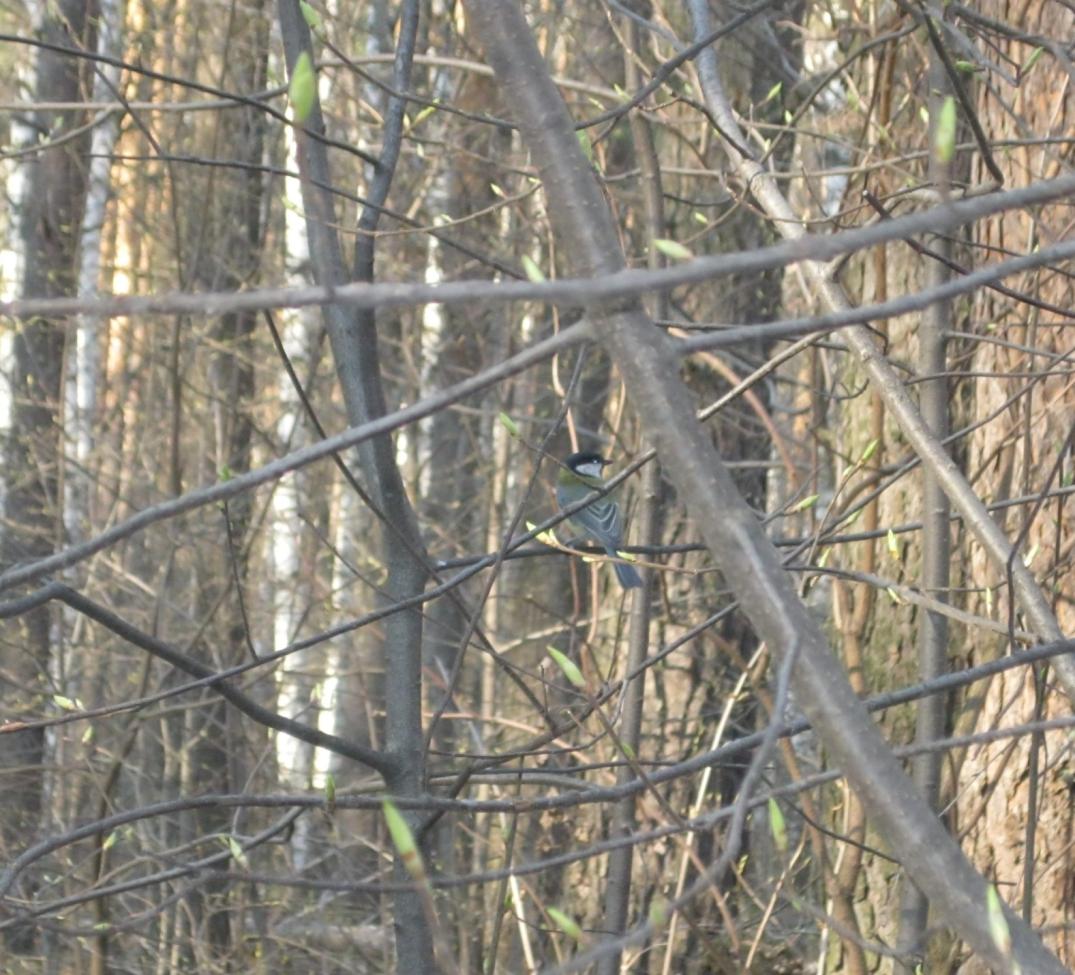 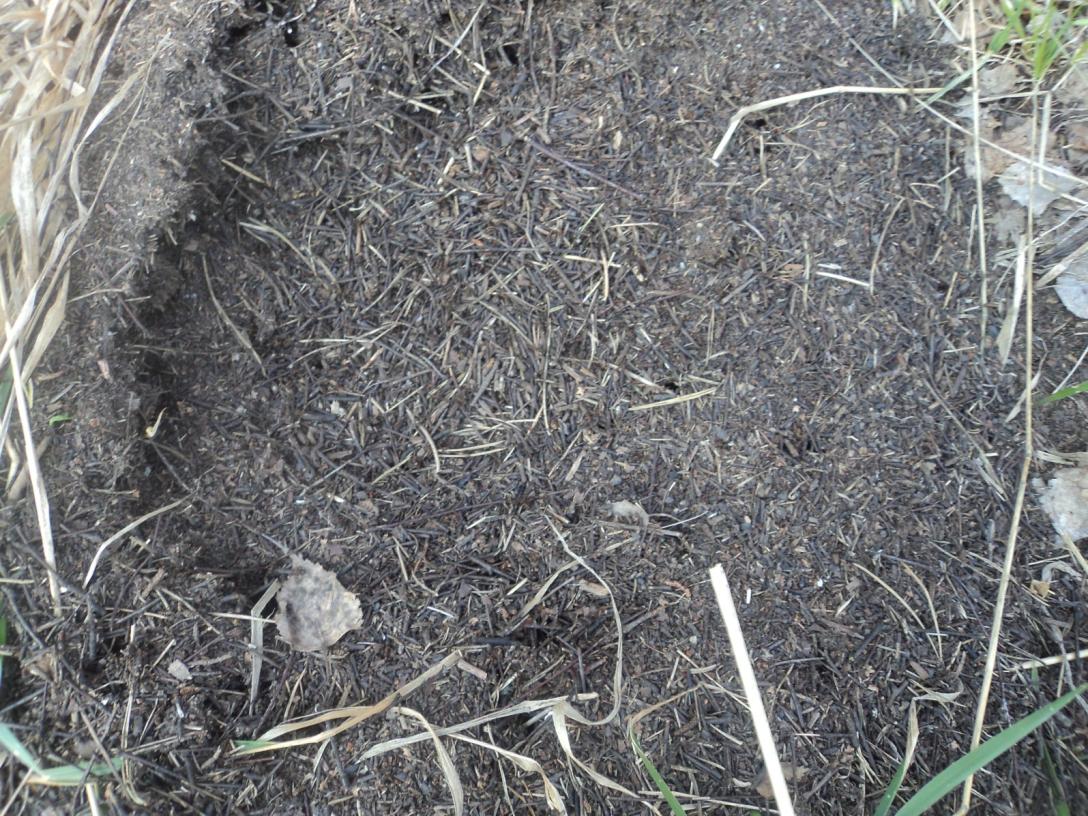 Проснулись муравьи.
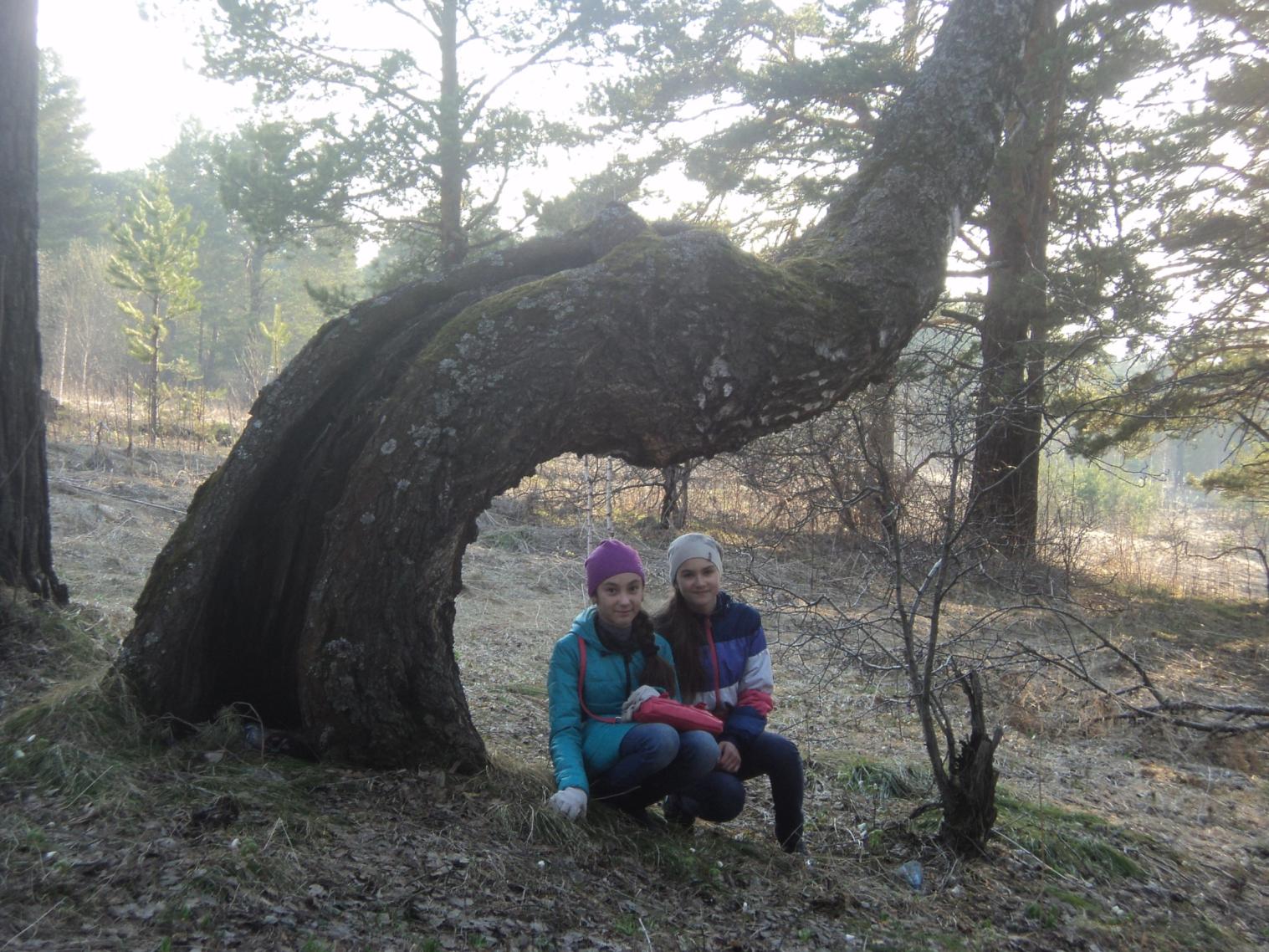 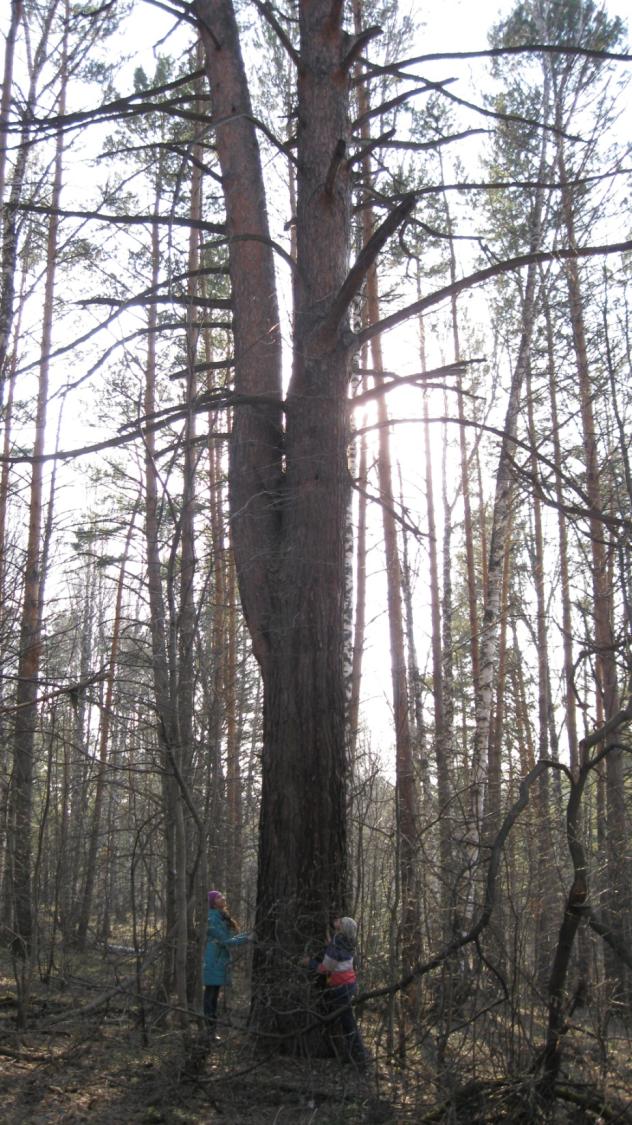 А вот что нас удивило:
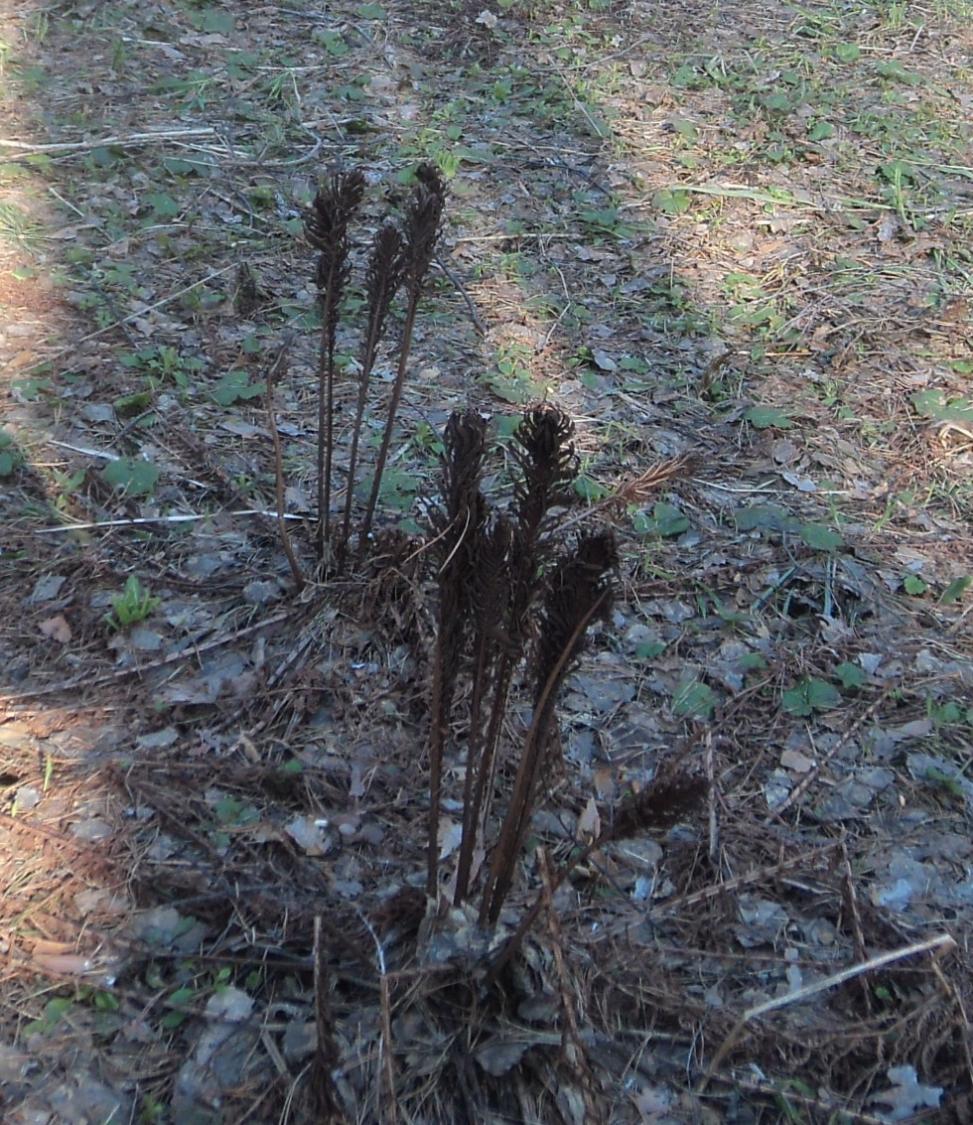 Сухие прошлогодние 
папоротники 
напоминают перья птиц!
И у нас растут гиганты!
Причудливо изогнутое дерево
Насекомые пьют сладкий березовый сок из пореза на дереве.
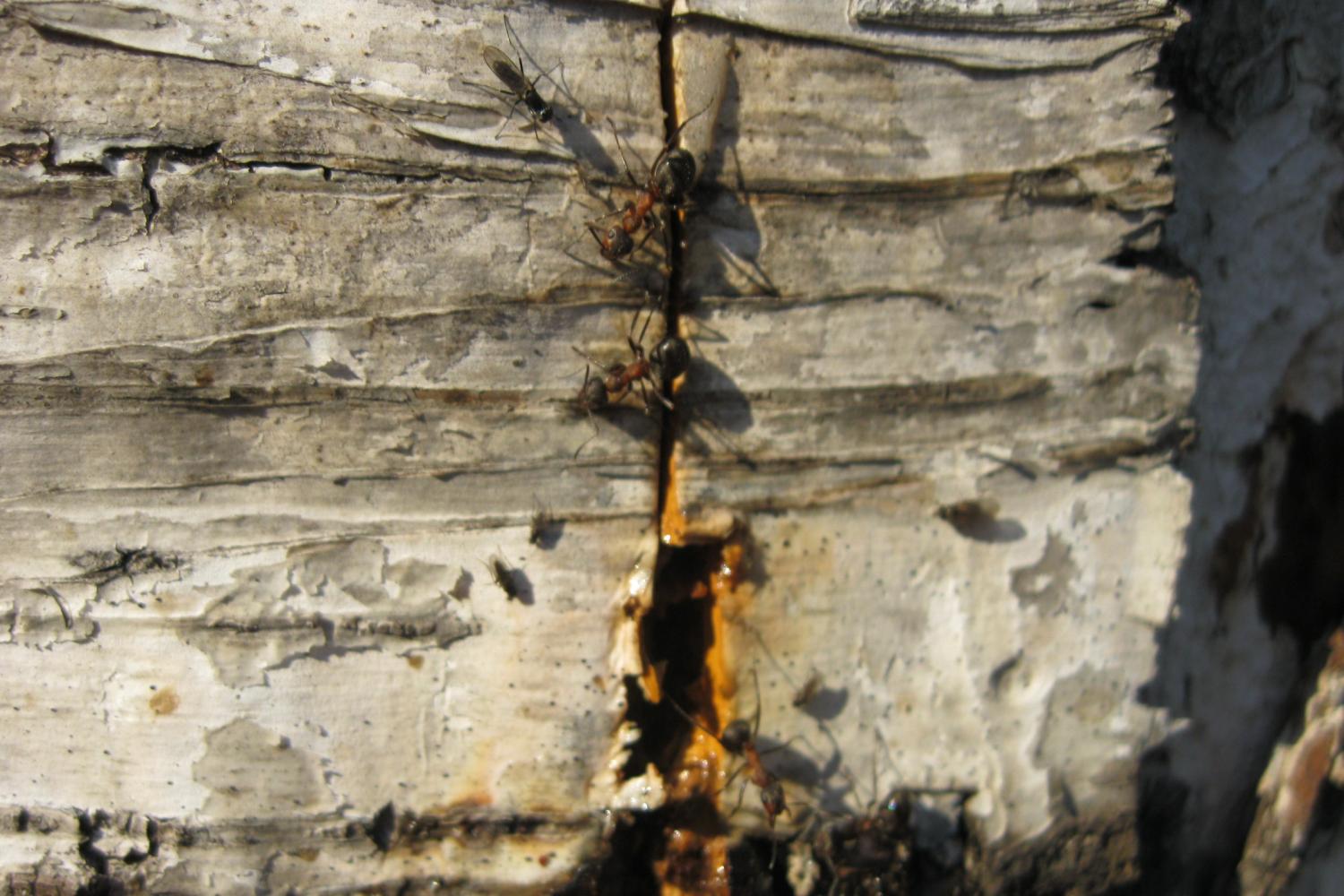 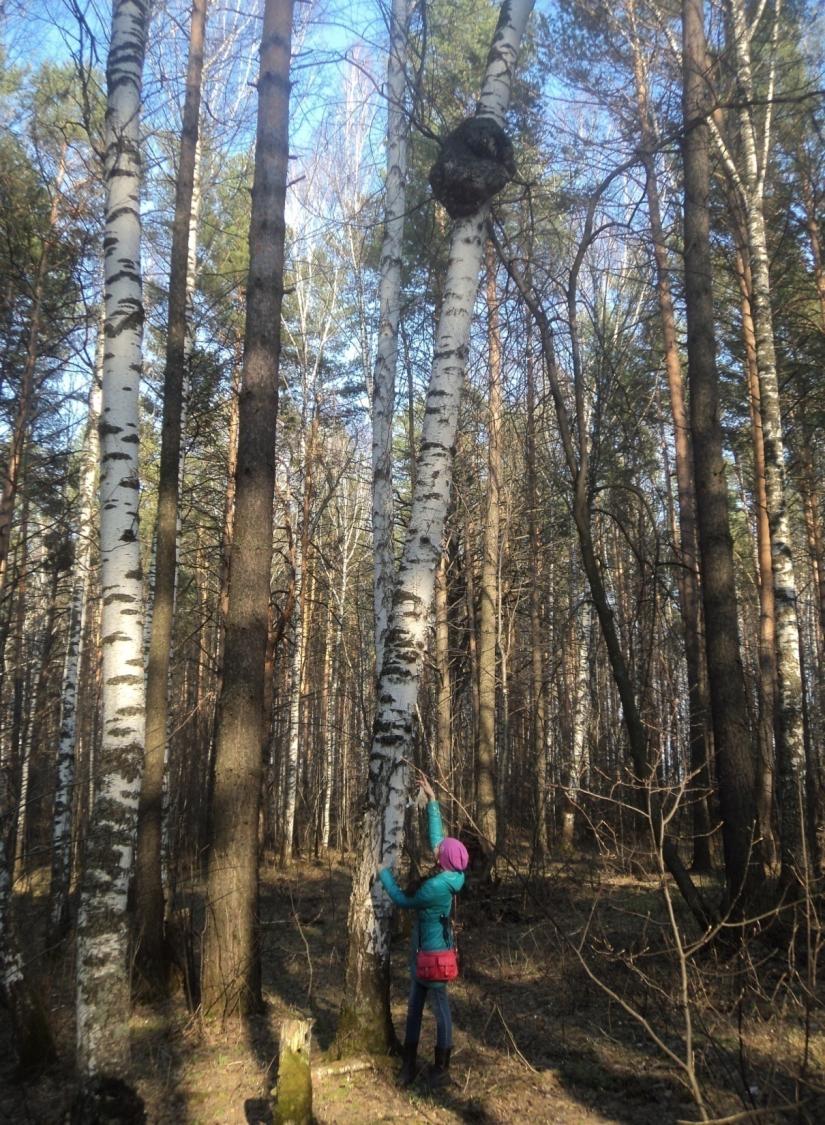 Дерево с большим наростом!
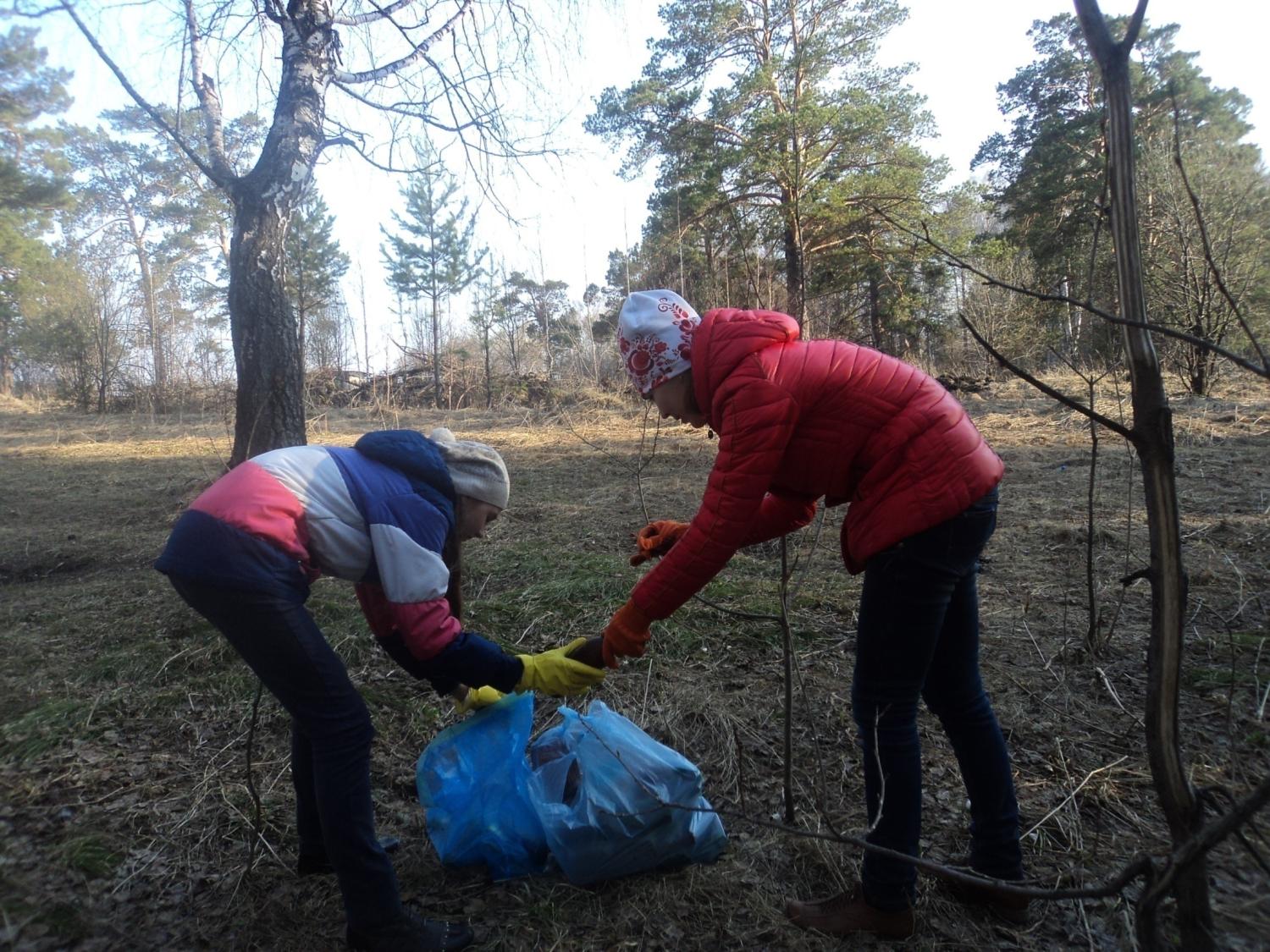 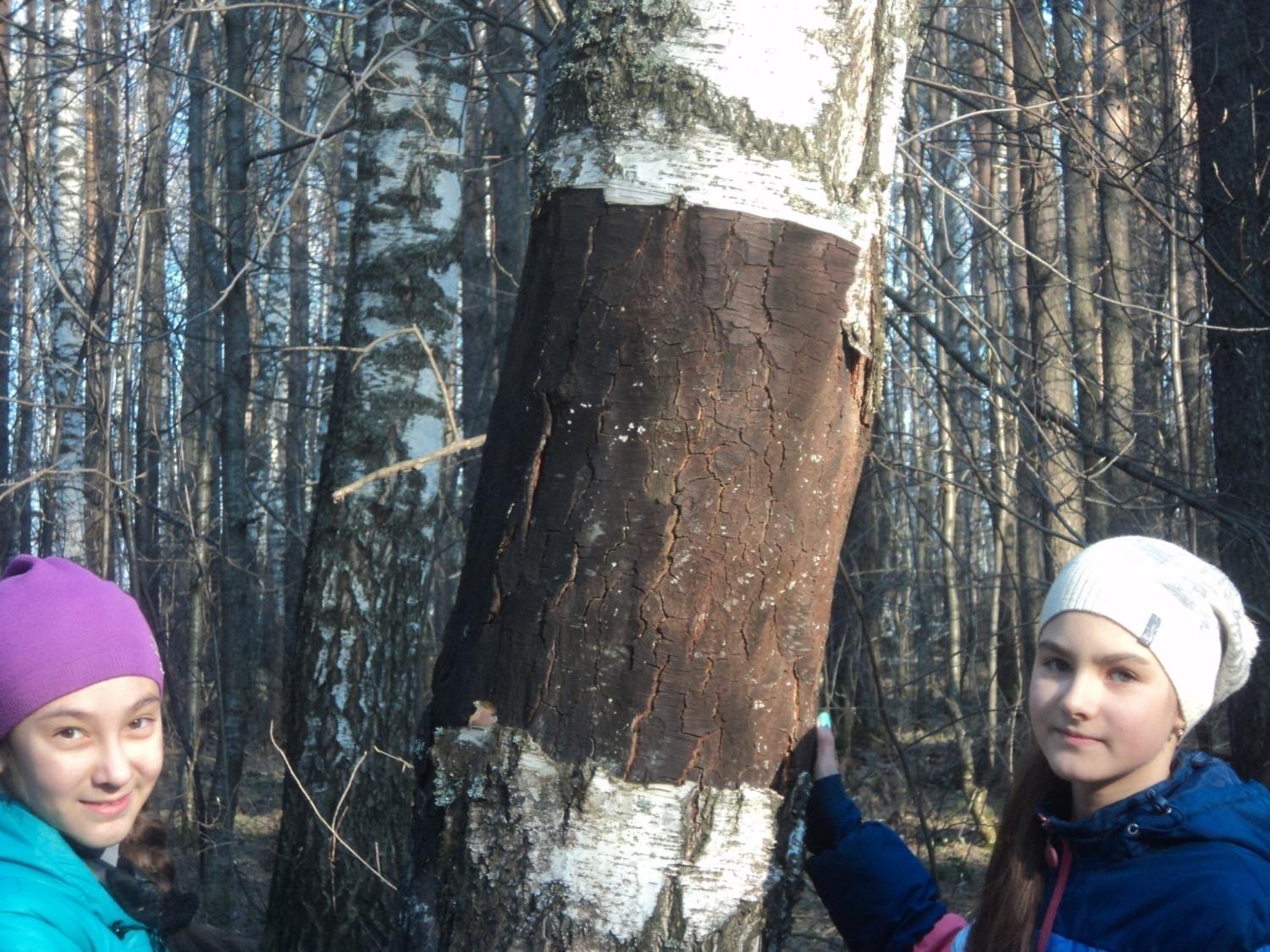 Большое количество мусора. 
Не разлагающаяся стеклянная тара, пластиковые бутылки,
 бумажные и целофановые 
пакеты. Срезанная  со ствола кора.
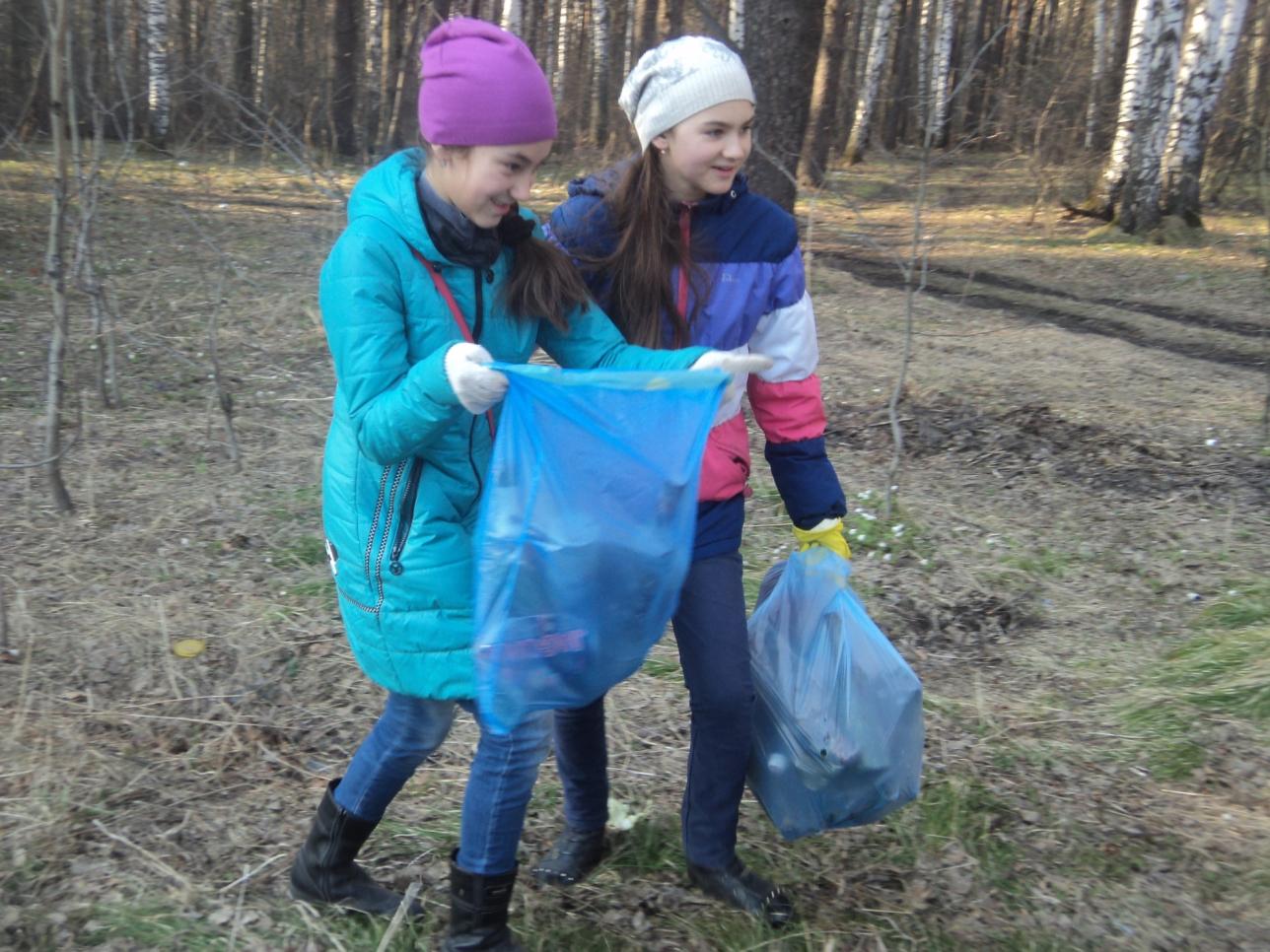 Выводы: 
на нашей тропе находятся обьекты живой природы
местами видны следы антропогенного воздействия – отходы жизнедеятельности человека;
-мы собрали мини-коллекцию натуральных обьектов для лабораторных исследований;
-разработали маршрут экотропы;
убедились в том, что то, что  изучаем по учебнику можно увидеть в природе;
пронаблюдали сезонные явления в природе.